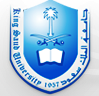 Lecture Title: 		Cell injury
(Foundation Block, pathology)
Lecturer name: Dr. Maha Arafah
			Lecture Date: 15-9-2012
CONCEPT OF INJURY AND CELLULAR RESPONSE TO INJURY
L1: 
Overview of Cell Injury, adaptation to environmental stress and Cell Death
Free radical injury, types of necrosis  and apoptosis 
L2: 
Mechanism of injury, Necrosis and Apoptosis
Cellular accumulation and adaptation to injuries
L3: 
Cellular accumulation and Calcification
Pathological calcification
Overview of Cell Injury and ADAPTATION
Upon completion of this lecture, the student should know:
 Causes of cell injury
 Adaptation to stress
Reversible cell injury ( nonlethal hit) 
 Irreversible injury and cell death ( lethal hit)
 Morphology of cell injury
CONCEPT OF INJURY AND 
CELLULAR RESPONSE TO INJURY 


Cells are constantly exposed to a variety of stresses. 
When too severe, INJURY results. 


Injury alters the preceding normal steady state of the cell.
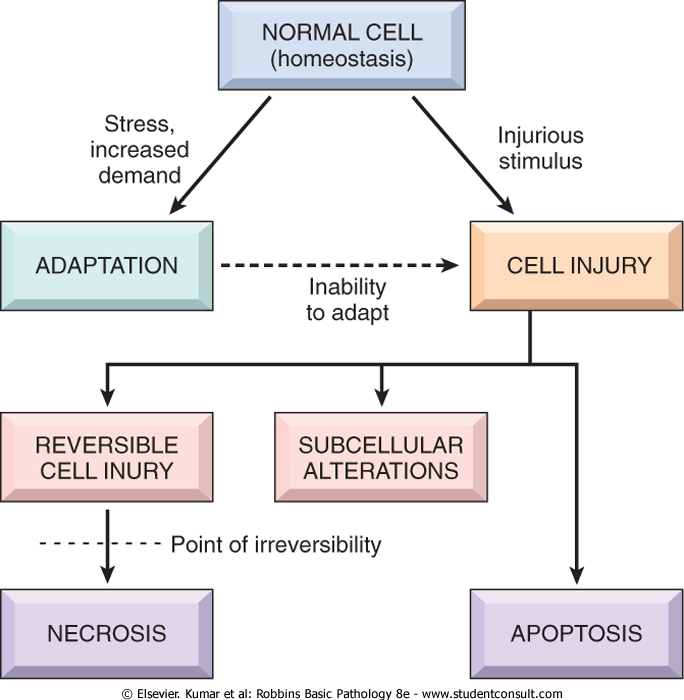 ALL CELLS
ALL ORGANISMS
All medical student
Living in the World
Must cope with…
Stress!!!
Cellular Responses to Injury
The Four Main Types of Cell Adaptations
Atrophy: shrinkage of an organ as a result of decreased cell size (and cell number).
Hypertrophy: enlargement of an organ as a result of increased cell size.
Hyperplasia: enlargement of an organ through an increase in cell number.
Metaplasia:  the replacement of one differentiated cell type by another in a tissue or organ.
Atrophy
Hypoplasia &  Aplasia
Developmental failure
Failure in morphogenesis
Signals/injury
Atrophy
Autophagy 
Less organells
Reduced metabolic rate
Lipofuscin granules
Reversible
Decrease in size of cell (-s) previously of normal size
Pathologic 
Decreased function
Loss of innervation
Pressure (“bed soars”)
Malnutrition/cahexia 
Loss of endocrine stimulation
Aging
Physiologic

shrinkage of testes and ovaries with age
Net results: tissue /organ smaller than normal
LIPOFUSCIN: wear and tear pigment
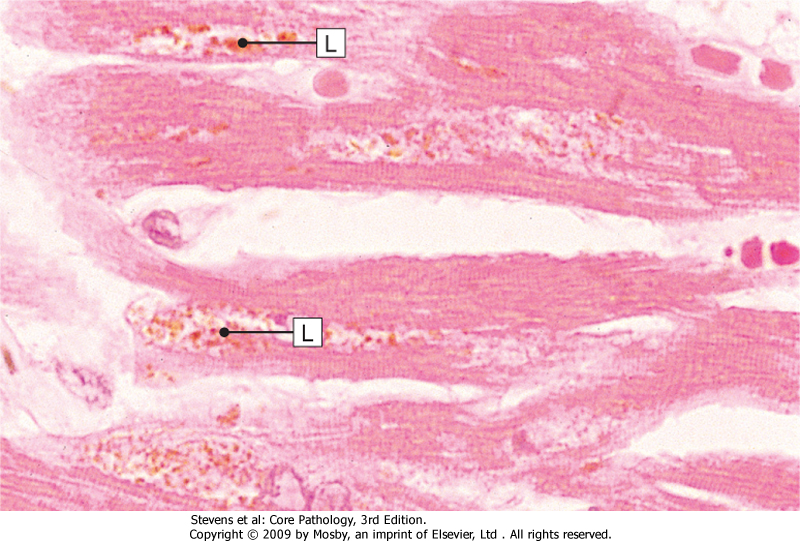 Lipofuscin granules are yellow/brown in color and represent non-digestible fragments of lipids and phospholipids combined with protein within autophagic vacuoles.  
They are commonly seen in ageing liver and myocardial cells.
Hypertrophy – cell or organ
Signals/injury
Occur in cells which cannot divid
Reversible
Increase in size of cell in response to increased functional demand and/or in response to  Hormone/growth factors stimulation
Physiologic
 
Athletes muscle
Pregnant uterus
Prostatic tissue (elderly)
Pathologic 

Cardiac muscle

bladder smooth muscle hypertrophy in outflow obstruction
Net effect: increase in size/volume/weight of  tissue / organ
Morphology of hypertrophy
Hypertrophic muscle cells show:
Increased membrane synthesis.
Increased amounts of ATP.
Increased enzyme activity.
Increased myofilaments.
Hypertrophy of smooth endoplasmic reticulum
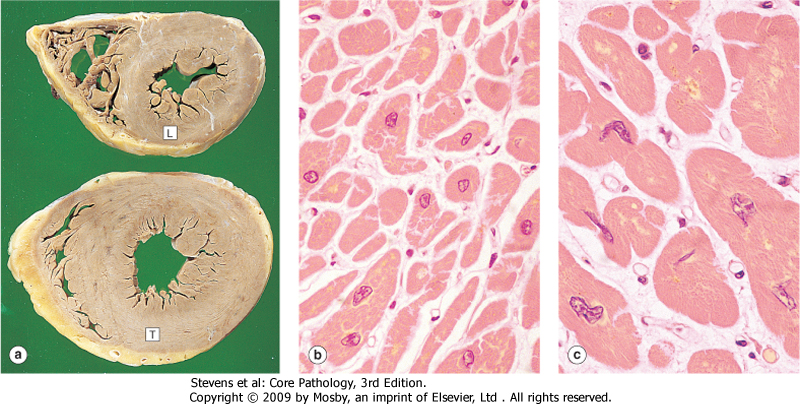 Hyperplasia – cell or organ
Signals/injury
Reversible
Increase in number of cells in response to increased functional demand and/or in response to  Hormone/Growth Factor stimulation
Pathologic 

 Endocrine stimulation, e.g. Thyroid
Focal nodular hyperplasia (liver)
Adenomatous hyperplasia of endometrium
Physiologic 

Uterine muscle in pregnancy
Lactating breast
Compensatory after hepatectomy
Net effect :increase in size/volume/weight of  tissue / organ
18
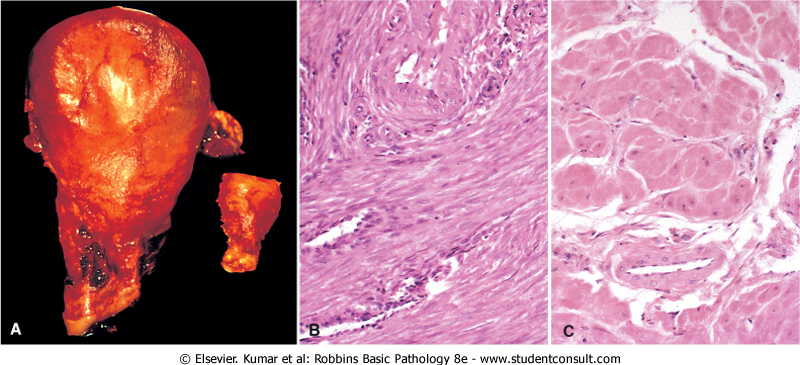 Endometrial hyperplasia
Can be transformed to endometrial carcinoma
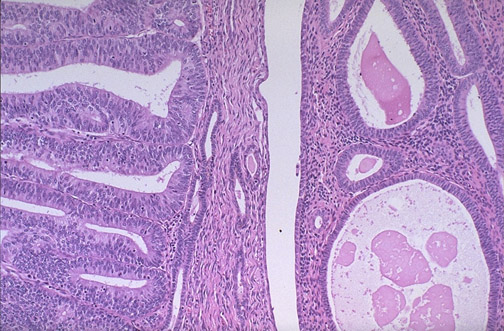 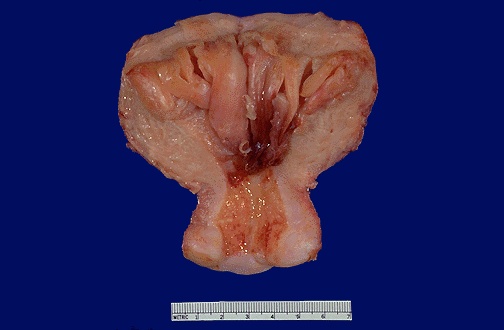 Endometrial carcinoma
endometrial hyperplasia
20
Signals/injury
Metaplasia
Reversible
But not always
genetic "reprogramming" of stem cells
Substitution of mature (differentiated) cell for another mature cell
Physiologic 
(metaplastic tissue/organs)

cervical canal
Pathologic 
(metaplastic tissue/organs)
Gastric/duodenal metaplasia
Ciliated to squamous in bronchial epith.
Osseous metaplasia
Barret’s oesophagus
Net effect: another cell/tissue - protective – changes in function
Metaplasia
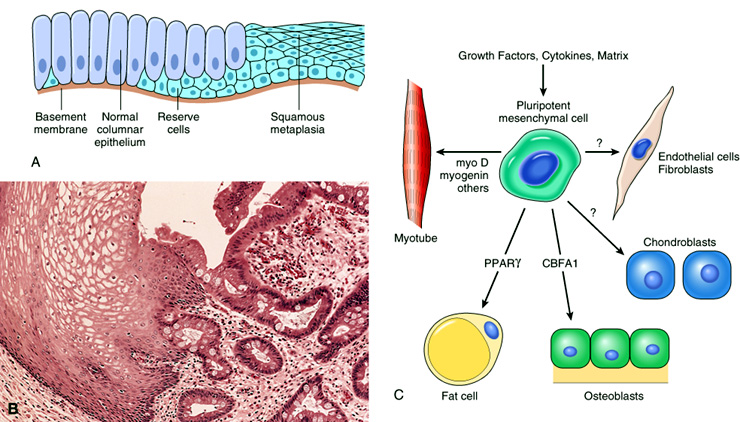 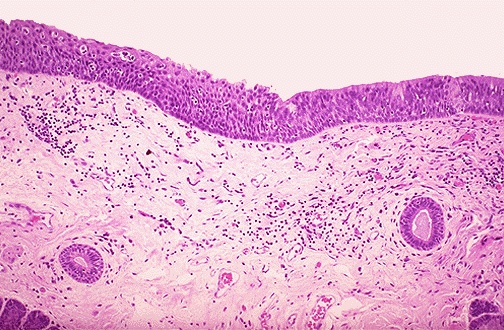 Ciliated
Squamous
22
Notice
Metaplasia is often seen next to neoplastic epithelium, indicating that although this adaptive response is potentially reversible, continued insult to the cells may cause uncontrolled growth and the development of cancer.
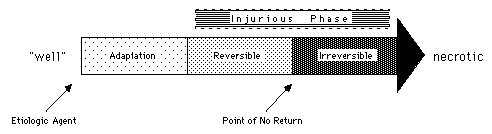 Etiologic agents
Causes of cell injury
DEFICIENCY OF OXYGEN       	      	Ischemia vs. Hypoxia
PHYSICAL AGENTS
CHEMICAL AGENTS
INFECTION
IMUNOLOGICAL REACTIONS
GENETIC DERANGEMENTS
NUTRITIONAL IMBALANCE
AGING
Brain – massive haemorrhagic focus (ischemia) in the cortex
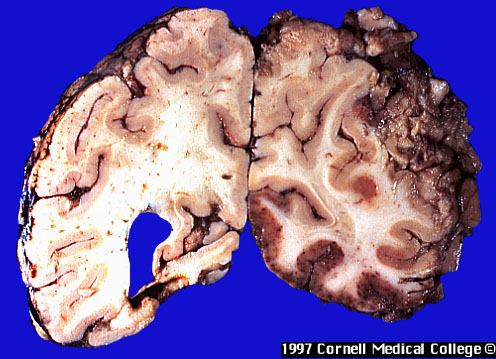 This is a lesion 
caused by 
DEFICIENCY OF OXYGEN
Abscess of the brain (bacterial)
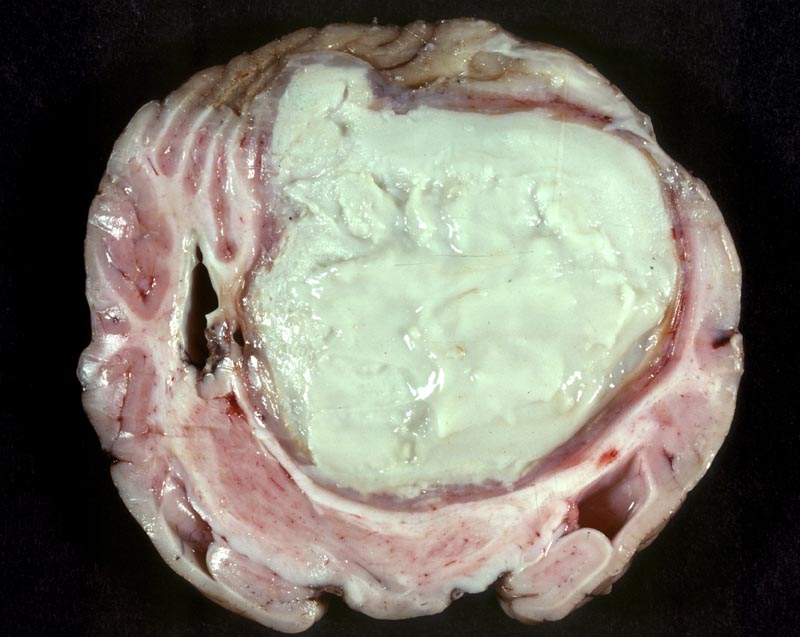 This is a lesion 
caused by 
infectious agent
Hepatic necrosis (patient poisoned by carbon tetrachloride)
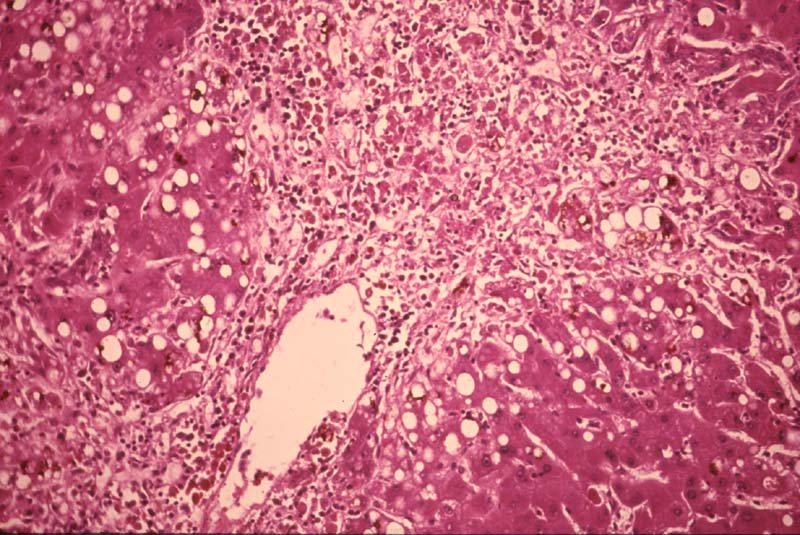 This is a lesion 
caused by 
chemical agent
Pulmonary caseous necrosis (coccidioidomycosis)
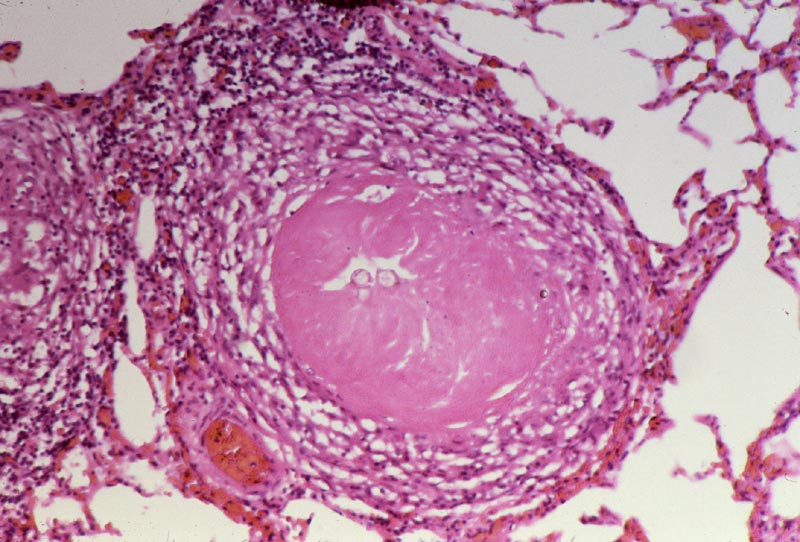 This is a lesion 
caused by 
infectious agent
Gangrenous necrosis of fingers secondary to freezing
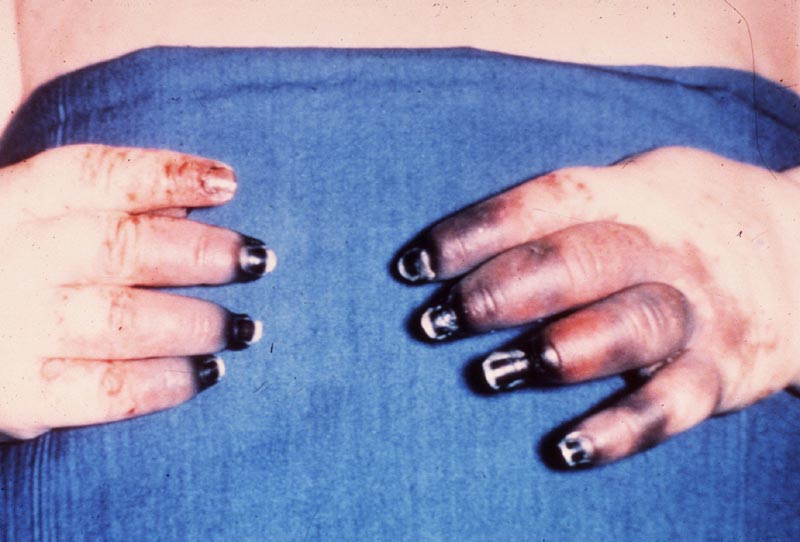 This is a lesion 
caused by 
physical agent
The “boutonnière” (buttonhole) deformity
This is a lesion 
caused by 
intrinsic factors
(autoimmune disease)
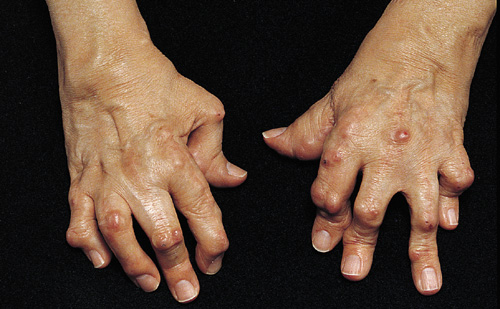 Liver: macronudular cirrhosis (HBV)
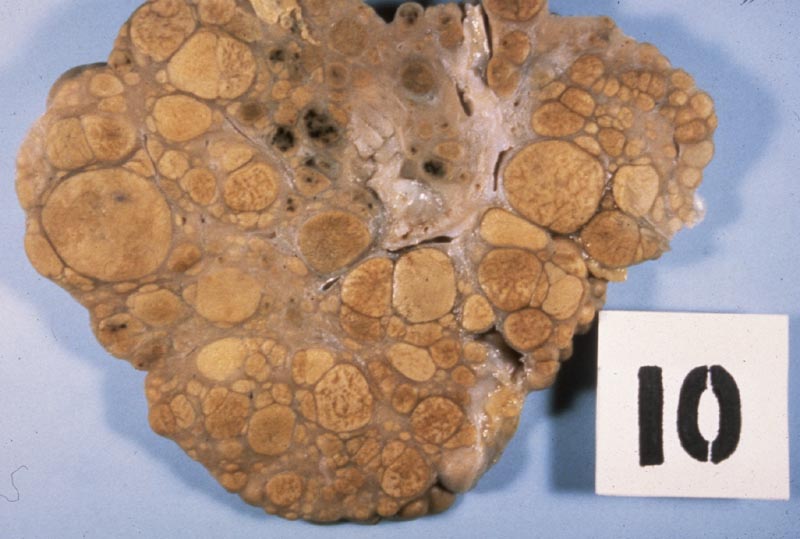 This is a lesion 
caused by 
infectious agent:
Viral hepatitis
(chemical:alcohol, genetic:a1-AT deficiency)
morphology of cells in reversible and irreversible injury
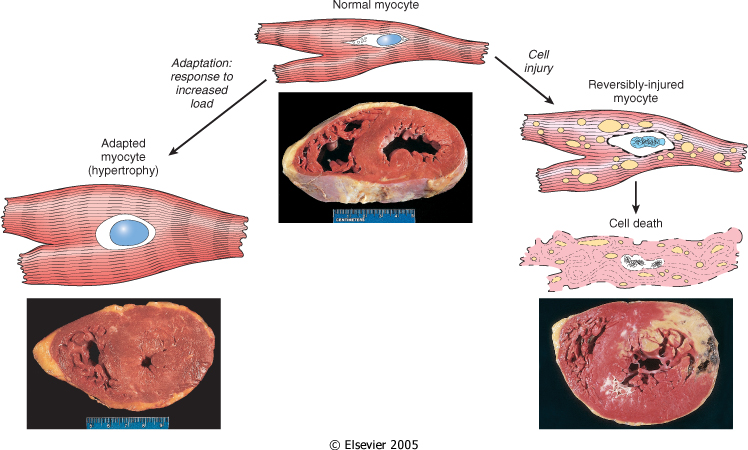 myocadial cells: loss of function after 1-2 min of ischemia
However do not die until 20 to 30 min of ischemia 
EM: 2-3 hours, LM 6-12 hours
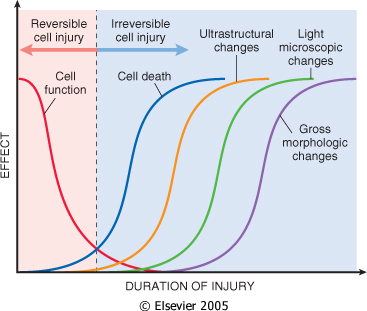 Morphologic changes in Reversible Injury
Early changes:
(1) Cloudy swelling or hydropic changes: Cytoplasmic swelling and vacuolar degeneration due to intracellular accumulation of water and electrolytes secondary to failure of energy-dependent sodium pump.
(2) Mitochondrial and endoplasmic reticulum swelling due to
 loss of osmotic regulation.
(3) Clumping of nuclear chromatin.
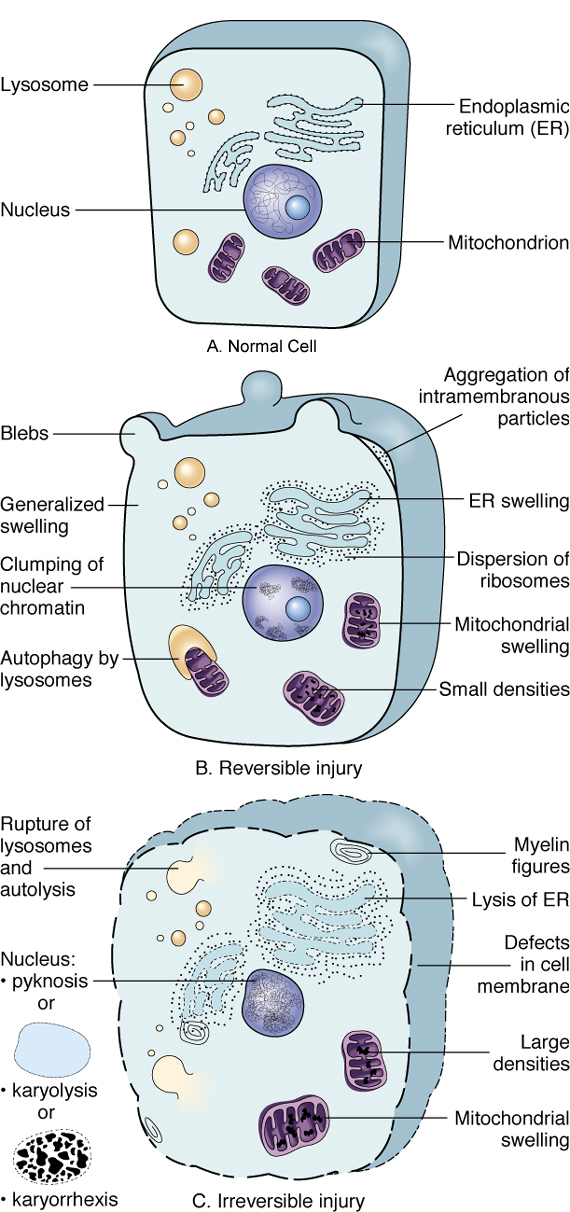 Vacuolar (hydropic) change in cells lining the proximal tubules of the kidney
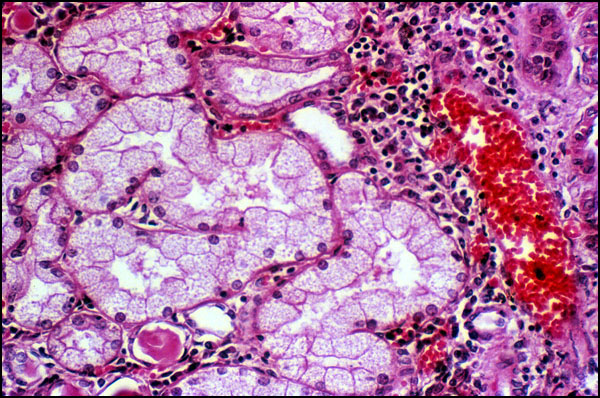 Reversible 
changes
Morphologic changes in irreversible injury:
1. Severe vacuolization of the mitochondria, with
       accumulation of  calcium-rich densities.

 2. Extensive damage to plasma membranes. 

 3. Massive calcium influx activate phospholipase, proteases, ATPase and endonucleases with break down  of cell component.

 4. Leak of proteins, ribonucleic acid and metabolite.

 5. Breakdown of lysosomes with autolysis.

 6. Nuclear changes: Pyknosis, karyolysis, karyorrhexis.
IRREVERSIBLE CELL INJURY- NECROSIS
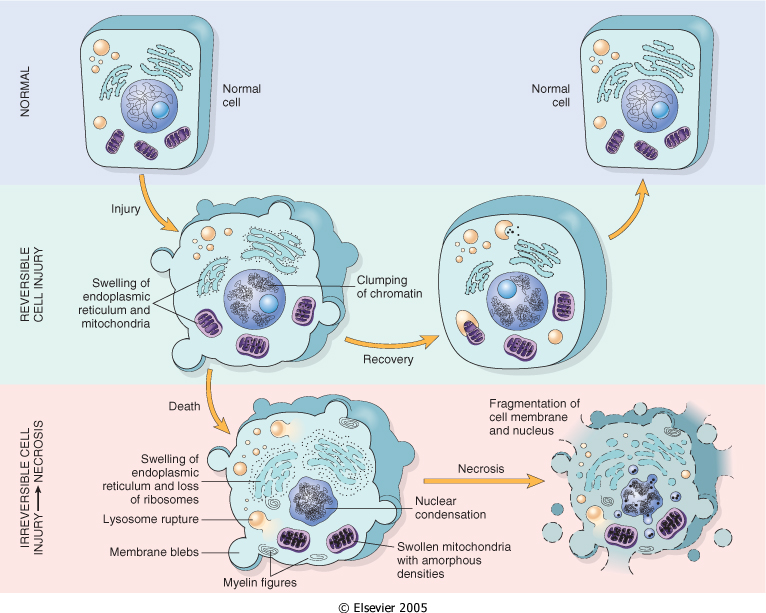 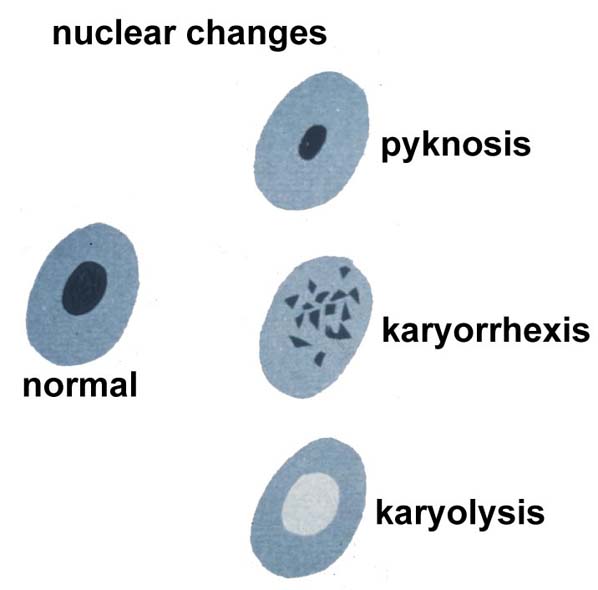 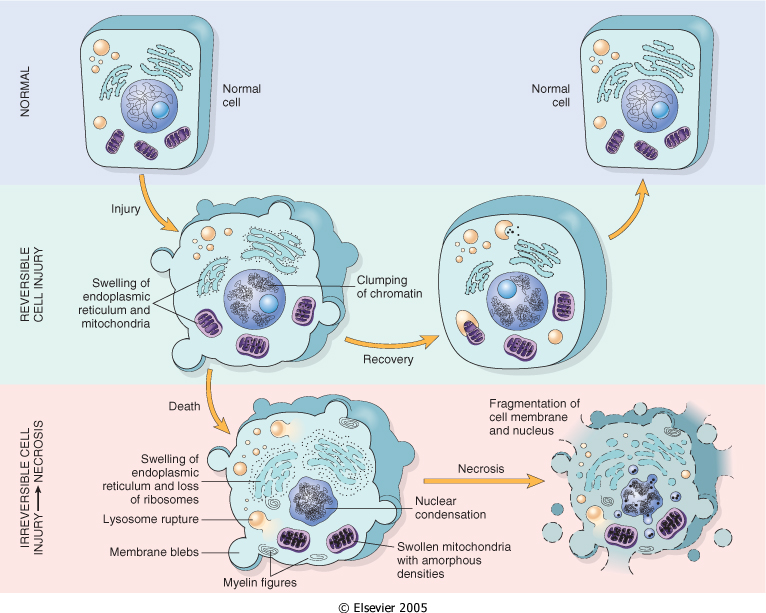 Morphologic changes in irreversible injury
- Dead cell are either collapsed and form a 
  whorled phospholipid masses or degraded
  into fatty acid with calcification.
- Cellular enzymes are released into circula-
  tion.  This provides important clinical
  parameter of cell death
e.g. increased level of creatinin kinase in blood after myocardial infarction
Cell Pathology
This is a lesion 
caused by 
oxygen 
deprivation
Myocardial infarct
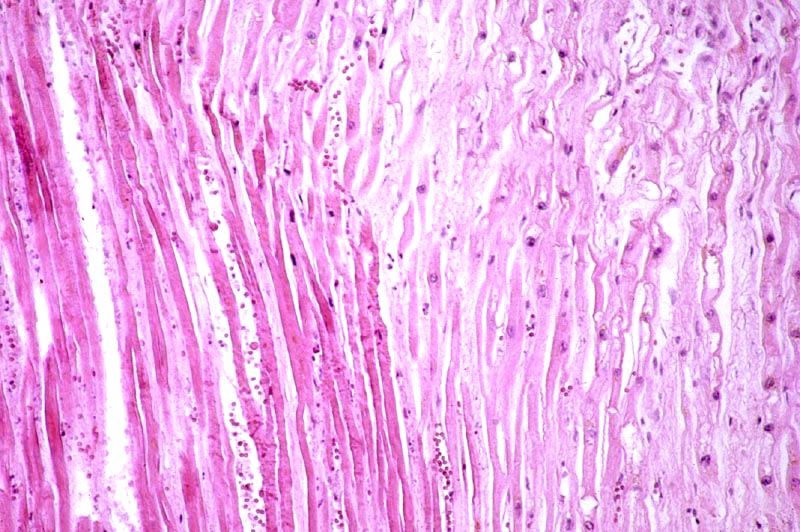 MECHANISMS OF CELL INJURY
General principles:
 The cellular response to injurious stimuli depends on  
                         1. type of injury
    2. Its duration
	  3. Severity
The consequences depend on
the type, status, adaptability, and genetic 	makeup of the injured cell.

The structural and biochemical components of a cell 	are so integrally connected that multiple 	secondary effects rapidly occur

Cellular function is lost far before cell death occurs
TAKE HOME MESSAGES:
Cell injury is common event and the body respond by adaptation to a certain limit.
Adaptation include atrophy, hypertrophy, hyperplasia and metaplasia. 
Cellular injury is caused by various elements include bacterial toxins, hypoxia, alcohol, viruses and radiation.
Cellular injury could be reversible (sublethal) or irreversible (lethal).
Thank You 
(Foundation Block, pathology)
Dr. Maha Arafah
15-9-2011